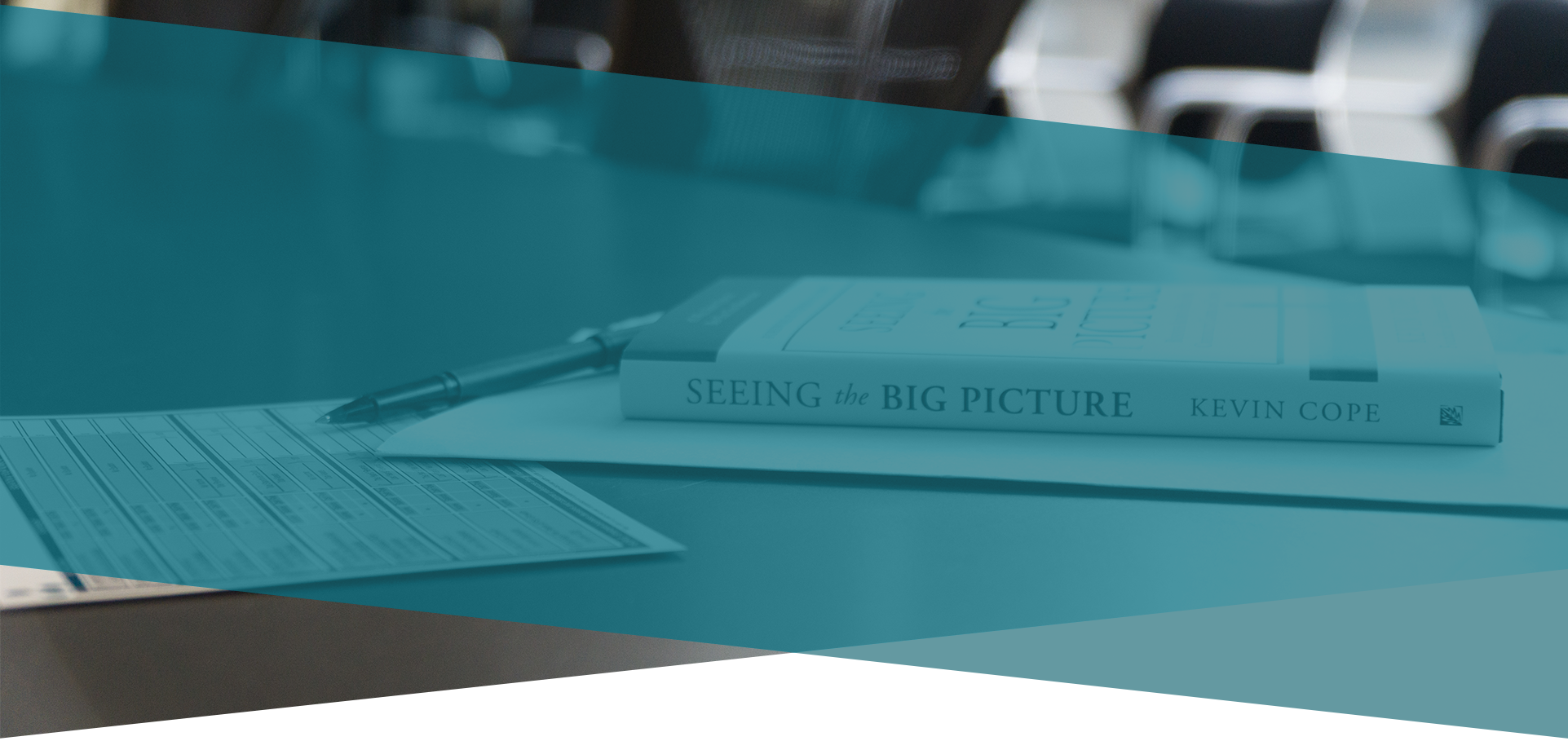 Building Business Acumen®
Essentials
Sign Up Today: {{ phone number or url }}
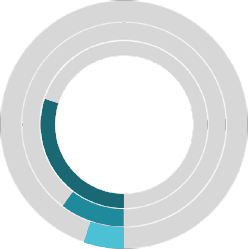 of employees don’t understand company strategy
95%
90%
70%
of employees don’t understand important business metrics
of U.S. employees are disengaged
Transform your leaders into business leaders.

Empower your team with the training they need to understand how our company makes money and how their decisions impact the money-making process.
Learn to speak the language of business

Make informed business decisions​

Align decisions with executive initiatives

Recognize the importance of your role
{{ further instructions, delete if not needed }}
Sign Up Today: {{ phone number or url }}
© Acumen Learning | acumenlearning.com